September 2023
AMP Use Case in Smart Photovoltaics
Date: 2023-09-09
Authors:
Slide 1
Shuqiao Chen (Huawei)
September 2023
Background
Following use cases have been previously discussed and captured in AMP draft technical report [1][2]:
Smart manufacturing
Data centre
Smart home
Logistics and warehouse
Smart agriculture
Indoor positioning
Smart Grid
Fresh Food Supply Chain

    In this contribution, we propose a new AMP use case:
    Smart photovoltaics (PV)
Slide 2
Shuqiao Chen (Huawei)
September 2023
PV Module Positioning in Industrial and Commercial Scenarios
Challenges Faced by Large-Scale Smart PV Deployment
Faults of PV modules affect the power generation efficiency and life cycle of the system, and may also cause serious accidents such as fire and electric shock. Therefore, troubleshooting and positioning are critical issues for operation and maintenance.
There are a great number of PV modules in a power plant thus the deployment area is huge, which makes it difficult to accurately locate the faulty PV modules.
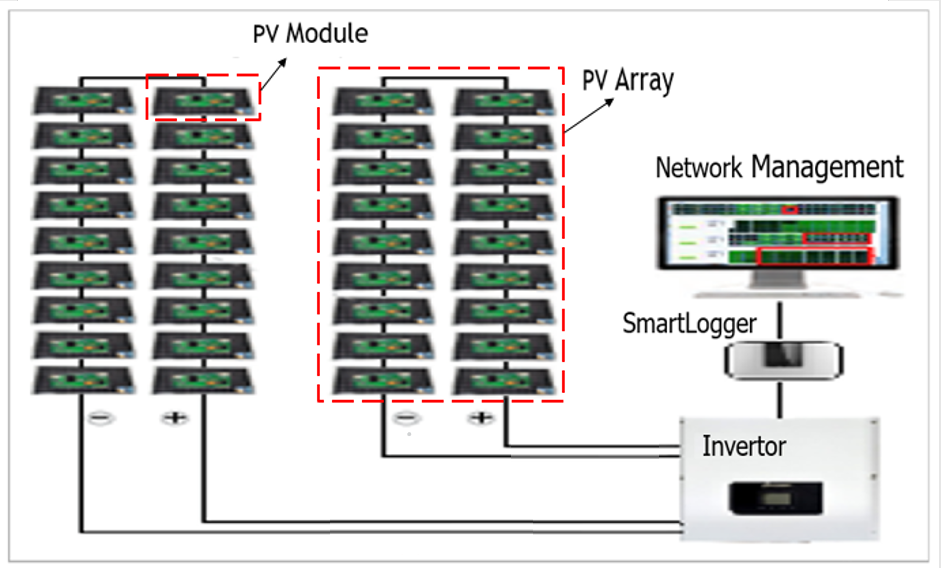 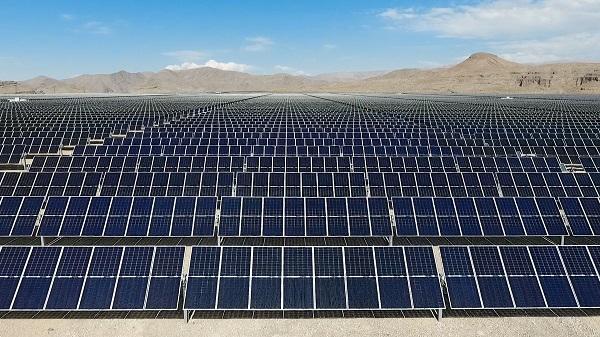 PV Module
PV Array
Slide 3
Shuqiao Chen (Huawei)
September 2023
PV Module Positioning in Industrial and Commercial Scenarios
Conventional scheme
Invertor detection: can only achieve array-level fault detection and faulty modules cannot be accurately located.
Manual module-to-module detection: time-consuming and labor-intensive






Desired scheme: fully automated PV module-level troubleshooting and positioning
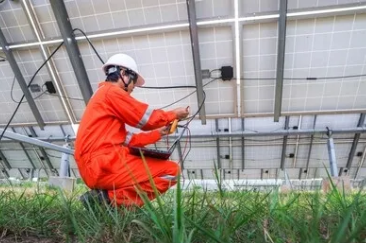 Slide 4
Shuqiao Chen (Huawei)
September 2023
AMP Use Case: Smart Photovoltaics(1/2)
Expected Service and Functionalities
Each PV module can be equipped with an AMP device to monitor the operating environment and status.
Fault pretreatment: AMP device periodically reports sensing data (e.g. temperature, current, voltage, etc.) to the data collector which is then forwarded to the server for fault pretreatment.
Fault positioning: When the invertor detects an array-level fault, it informs the server/data collector, which will trigger all the AMP devices in the faulty PV array to transmit their sensing data, from which faulty PV module can be determined. After that, the server/data collector will perform a positioning procedure to position the faulty PV module.
Server
Data Collector
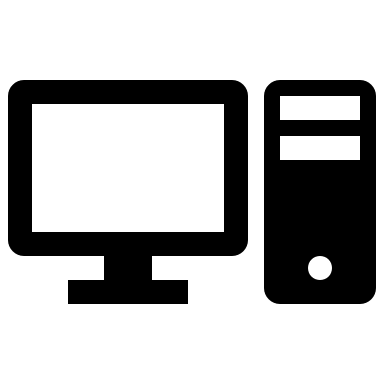 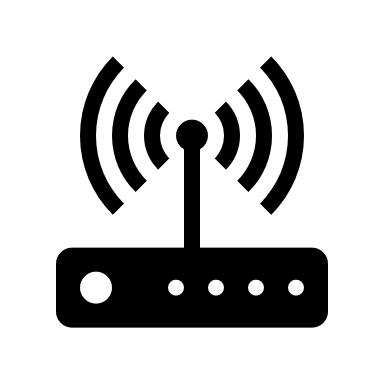 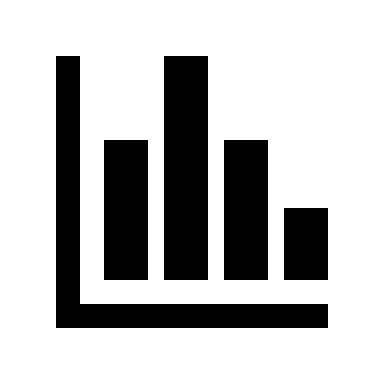 AMP Device
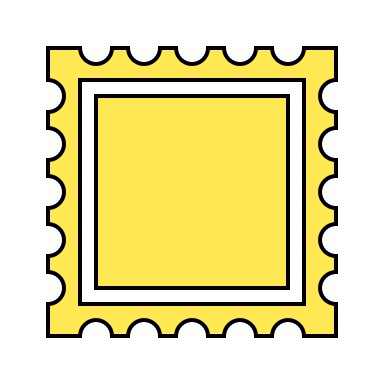 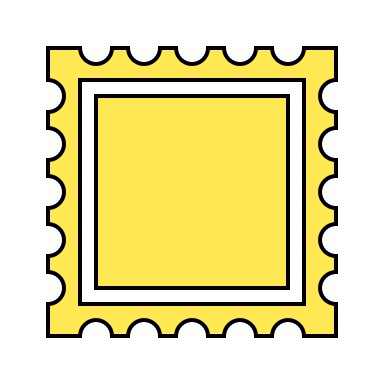 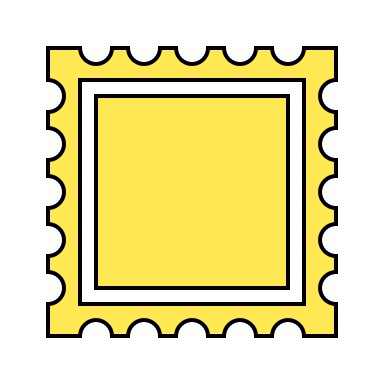 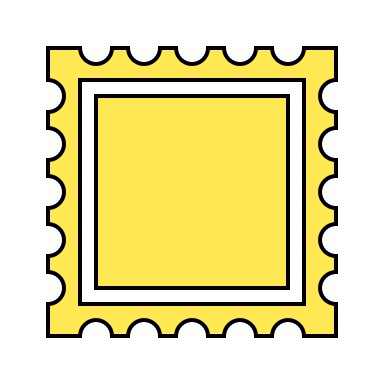 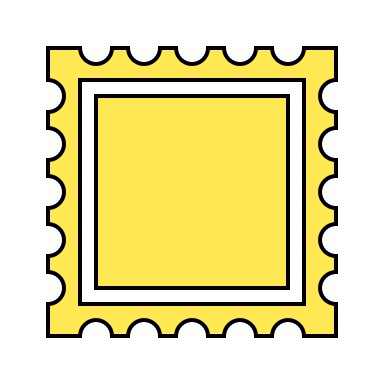 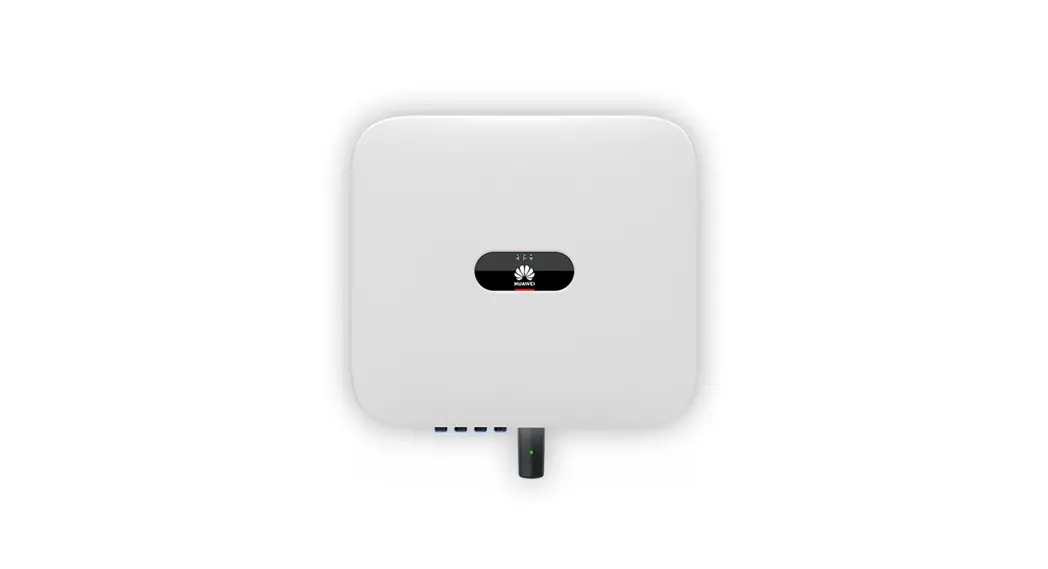 ......
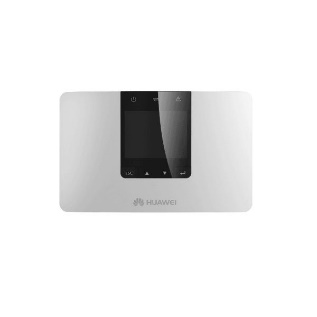 SmartLogger
Invertor
PV Array
Slide 5
Shuqiao Chen (Huawei)
September 2023
AMP Use Case: Smart Photovoltaics(2/2)
Requirements
Maintenance-free and battery-less for long service life
Data rate: up to 20kbps
Coverage: up to 100m
Horizontal positioning accuracy: 1m 
Readout interval: 1 day
Device density: 0.5/m2
Slide 6
Shuqiao Chen (Huawei)
Summary
This submission presents
New AMP use case: Smart Photovoltaics
Challenges faced and future expectation
Service and functionalities
Typical requirements of the use case
Slide 7
(Huawei)
References
IEEE 802.11-23/1005r0, Discussion on Requirements for AMP Use Cases
IEEE 802.11-23/1562r8, Draft Technical Report on support of AMP IoT devices in WLAN
Slide 8
Shuqiao Chen (Huawei)